Institucionalizace úpolového výcviku na našem území
1659 - založena Královská česká zemská stavovská šermírna
Městské šermírny
Setkávání různých společenských skupin
Tělovýchovné ústavy v Česku
1830 Hirschův ústav v Praze
1843 Steffanyho (později přejmenován na Stegmayerův)
1845 Segenův
1848 Schmidtův-Malypetrův
1862 - Sokol
Sokolská soustava 1862
Čtyři odbory

I. Cvičení bez nářadí a bez pomoci nebo odporu jiných cvičenců
II.    Cvičení nářaďová
III.   Cvičení ve skupině
IV.   Úpoly
Sokolská soustava 1862
A. bez náčiní:
1. Odpory. Cílem je jenom překonávat odpor spolucvičence a jeho činnost je dopředu známá
2. Zápas. Nejen  odpor protivníkovi, ale snaha přemoci ho. Shodit ho na zem tak, aby se stal jeho další odpor nemožným
3. Box – rohování. Útoky pažemi nebo nohami, jako i odvracení těchto útoků
B. s náčiním:
1. šerm šavlí
2. šerm fleretem (končířem)
3.šerm holí: krátkou (80-100 cm), dlouhou (do výše cvičencovy brady)
4. šerm bodákem
5. šerm dýkou
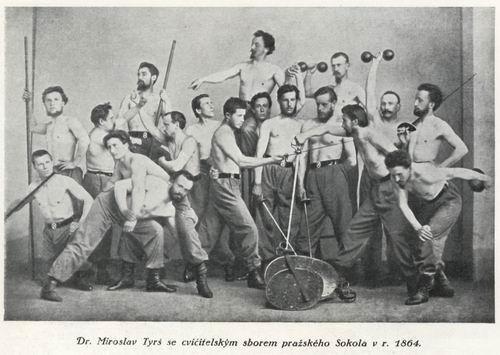 Sokolská soustava 1862
A. bez náčiní:
1. Odpory. Cílem je jenom překonávat odpor spolucvičence a jeho činnost je dopředu známá
2. Zápas. Nejen  odpor protivníkovi, ale snaha přemoci ho. Shodit ho na zem tak, aby se stal jeho další odpor nemožným
3. Box – rohování. Útoky pažemi nebo nohami, jako i odvracení těchto útoků
B. s náčiním:
1. šerm šavlí
2. šerm fleretem (končířem)
3.šerm holí: krátkou (80-100 cm), dlouhou (do výše cvičencovy brady)
4. šerm bodákem
5. šerm dýkou
Rozvoj sportu
Šerm

Zápas a box (přelom 19. – 20. stol.) – těžká atletika
Amatéři
Profesionálové

Džúdžucu (kolem 1910)
František Smotlacha
První Československá republika
Rozvoj úpolů, stejně jako všeho v nové republice
Zákon o branné výchově 
	1. 7. 1937:
Podpora tělovýchovných aktivit
Zvýšený zájem o úpolové činnosti
Spojení s branností a vlastenectvím
2. Světová válka
Centralizace zájmové činnosti
Podpora úpolových sportů – nástroj propagandy
Osobnosti v perzekuci/v bojích
Socialistický sport
Výrazná orientace na soutěž
Propagace režimu, boj mezi kapitalizmem a socializmem
Centralizace sportu (Národní front – ČSSTV)
Podpora mládeže
Podpora vrcholového sportu
1957
1961
1966
1968
1972
1978
Rok
Sport
Box
109
133
94
75
57
63
2772
4583
3387
2866
2831
3319
Džúdó a karate
41
81
112
116
133
230
1158
3150
4907
4963
7193
15383
Šerm
33
64
77
64
57
51
1083
2060
2789
2106
1985
2002
Zápas
79
119
103
71
71
81
1856
4068
4289
3449
3914
5096
Počet oddílů a jejich členů 1957-1978
Po roce 1989
Snížená podpora státu
Vícezdrojové financování
Rozvoj nových úpolových sportů
Decentralizace sportovního hnutí
Úpolové sporty v olympijském hnutí
Úpolové sporty na starořeckých olympijských hrách
Olympijské hnutí
Mezinárodní olympijský výbor (IOC)
Organizační výbory olympijských her
Národní olympijské výbory
Mezinárodní federace
Národní organizace
Kluby
Samotní sportovci
V současnosti v programu OH
Šerm (1896)
Zápas (1896)
Přetahování lanem (1900-1920)
Box (1904)
Džúdó (1964)
Taekwondo (2000)
Karate (2020)
Porovnání tradičního a olympijského džúdó
Porovnání tradičního a olympijského džúdó
Formy džúdó
Tradiční džúdó – původní, v podstatě již zaniklý výchovný systém zakladatele Džigora Kana
Kódókan džúdó – džúdó vyučované v instituci Kódókan, stojí na pomezí mezi tradičním a olympijským džúdó
Olympijské (sportovní) džúdó – moderní sportovní (komerční) disciplína, řízená Mezinárodní federaci džúdó
Otázky k ženským úpolovým disciplínám
Jaká je historie ženských úpolových disciplín na OH?

Co zjistíme z porovnání ženských a mužských disciplín?

Jaká je současná situace a co očekáváme v budocnosti?
Ženské úpolové disciplíny
Šerm (fleret), 1924, Paříž
Džúdó, 1992, Barcelona
Taekwondo, 2000, Sydney 
Zápas, 2004, Atény
Box, 2012, Londýn
Karate, 2020, Tokio
Časový odstup zařazení ženských a mužských úpolových disciplín
Ženské úpolové disciplíny
Olympijské disciplíny jsou pouze soubojové.  Byly jako sportovní disciplíny vytvořeny muži pro muže.
Otázka zařazení nesoubojových disciplín umožňujících hodnocení estetiky pohybu, uměleckého dojmu, plynulosti pohybu atd.:
Taekwondo (poomse)
karate (kata)
wushu (taolu)
Uznané IOC, ale nezařazené
Přetahování lanem (Tug of War International Federation, TWIF)
 
Sumó (International Sumó Federation, ISF)
 
Wušu (International Wushu Federation, IWF)
Světové hry – předsíň OH
Každé 4 roky, rok po OH (2022, Brimingham, USA)
organizuje Mezinárodní sdružení světových her (International World Games Association, IWGA, zal. 1980)
pod patronátem Mezinárodního olympijského výboru (IOC)
V současnosti 37 sportů
Úpolové sporty IWGA
Aikidó
Džúdžucu
Karate
Kickbox
Muai thai
Přetahování lanem
Sumó
Formy globálních úpolových sportů
individuální souboj dvou soupeřů s využitím:
	technik hodů, držení apod. v boji v postoji i na zemi (džůdó, zápas, sumó)
	technik úderů/kopů (box, karate (kumite), taekwondo, kickbox, muai thai)
	technik úderů/kopů a hodů, držení atd. (wušu (sanšou))
	technik se zbraněmi (šerm)
skupinový souboj dvou družstev (přetahování lanem)
ukázky technik úpolového sportu se zbraněmi nebo beze zbraní:
	individuální (karate (kata), wušu (taolu), aikidó)
	skupinové (karate, wušu)
Původ úpolových sportů
evropské (přetahování lanem, šerm)
evroamerické (box, zápas)
asijské:
japonské (džúdó, karate, sumó)
korejské (taekwondo)
čínske (wušu)
Paralympijské úpolové sporty
Šerm vozíčkářů (1960)
 
Džúdó pro zrakově postižené (1988)

Taekwondo pro tělesně postižené (2020)
Světové úpolové hry SportAccord
SportAccord World Combat Games 

SportAccord
nástupnická organizace General Association of International Sports Federations (GAISF)
Sdružuje různé olympijské i neolympijské sporty
Světové úpolové hry
Aikidó, reprezentováno Mezinárodní federací aikidó (International aikido federation, IAF)
Box, reprezentován Mezinárodní asociací boxu (International Boxing Association, AIBA)
Džúdó, reprezentováno Mezinárodní federací džúdó (International judo federation, IJF)
Džúdžucu, reprezentováno mezinárodní federací džúdžucu (Ju-Jitsu International Federation, JJIF)
Karate, reprezentováno Světovou federací karate (World karate federation, WKF)
Kendó, reprezentováno Mezinárodní federací kendó (International Kendo Federation, FIK)
Kickbox, reprezentován Světovou asociací kickboxerských organizací (World Association of Kickboxing Organizations, WAKO)
Muaythai, reprezentován Mezinárodní federací amatérského muaythai (International Federation of Muaythai Amateur IFMA)
Sambo, reprezentováno Mezinárodní federací amatérského sambo (International Federation of Amateur Sambo, FIAS)
Savate, reprezentováno Mezinárodní federací savate (Fédération internationale de savate, F.I.Sav.) 
Sumó, reprezentováno Mezinárodní federací sumó (International Sumó Federation, ISF)
Šerm, reprezentován Mezinárodní šermířskou federací (Fédération internationale d’escrime, FIE]
Taekwondo, reprezentováno Mezinárodní federací taekwondo (World Taekwondo Federation, WTF)
Wušu, reprezentováno Mezinárodní federací wušu (International Wushu Federation)
Zápas, reprezentován Sjednoceným světem zápasu (United World Wrestling, FILA)
International Martial Arts Games
http://www.games2011.org/#/main
Novodobé olympijské hry
1894 – založení Mezinárodního olympijského výboru (P. de Coubertin)
Evoluce MOV

Zdroje k olympismu
Víc než 17.000 publikací
Víc než 100.000 webových prezentací
Víc než 100 celovečerních dokumetů
Základní pojmy
Olympijské hry
Olympiáda
Olympismus

Rozdíl mezi antikou a součaností
Exkluze a inkluze
Amaterismus a pseudoamaterismus
Amaterismus na starořeckých hrách
Jak se pozná profesionál?
Není důležité vyhrát, ale zúčastnit se?
Antická rovnice hrdina = první z X co dosáhl Y
Coubertinovo pojetí elitářství a meritokracie
Ženy na OH
Coubertinův odkaz
Paralympické hry
První postantické olympijské hry
1604 – 1857 Cotswoldské „Olympick Games“ (R. Dover) – obnovené 1952
1839 – Švédsko
1844 – Montreal
1849 – W. P. Brooks – „Olympian Games“, Shrospire
1853 – NY, Franconiho hipodrom: „množství těch nejatraktivnějších her starověkého Řecka a Říma“
První postantické olympijské hry
1859 – Atény (E. Zappas)
1862 – Liverpool, první Olympijský festival liverpoolského atletického klubu
1866 – první Olympijský festival Atletické společnosti Velké Británie
1866 – první národní olympijské hry v Londýně
První postantické olympijské hry
1870 – Atény (E. Zappas)
1875 – Atény (E. Zappas)
1888/89 – Atény (E. Zappas)
1892 – myšlenka Anglo – saské olympiády (J. A. Cooper)
1894 – Atény, 1. Hry MOV (D. Vikelas)
Paralympijské hry
Sociální aspekty úpolových sportů na OH
Násilí
Agresivita
Zdravotní aspekty vrcholového úpolového sportu
Ženy v úpolových sportech
Budoucnost úpolových sportů na OH
Tradice vs nové trendy
Rovnováha
typy soutěží
ženské vs mužské disciplíny
kulturně – geografické rozložení
Společenská poptávka (sportovci/veřejnost/média)
Otázky komerce